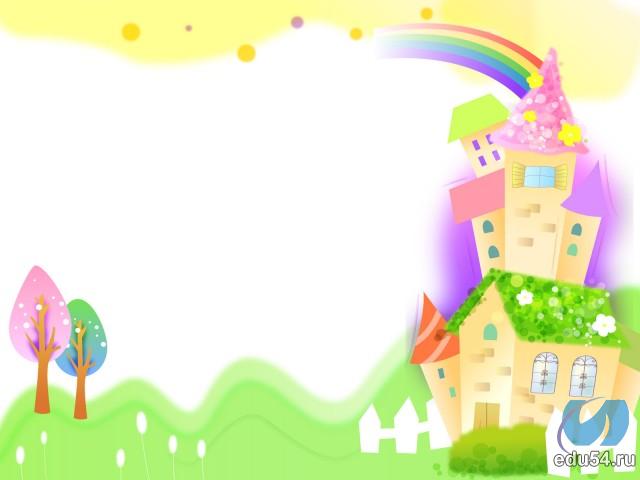 НАША ГРУППА
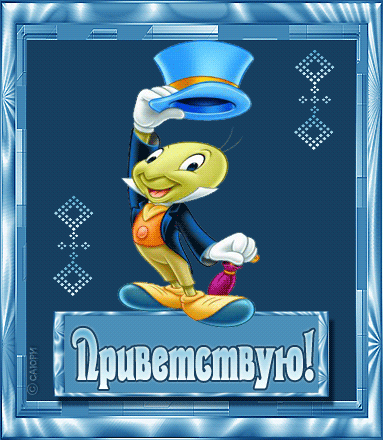 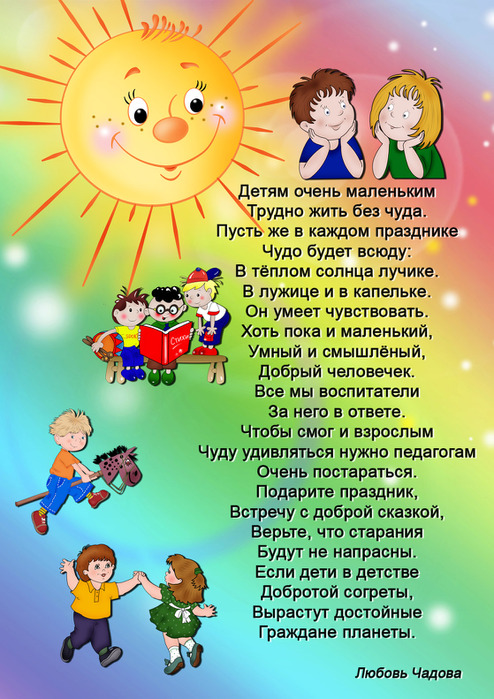 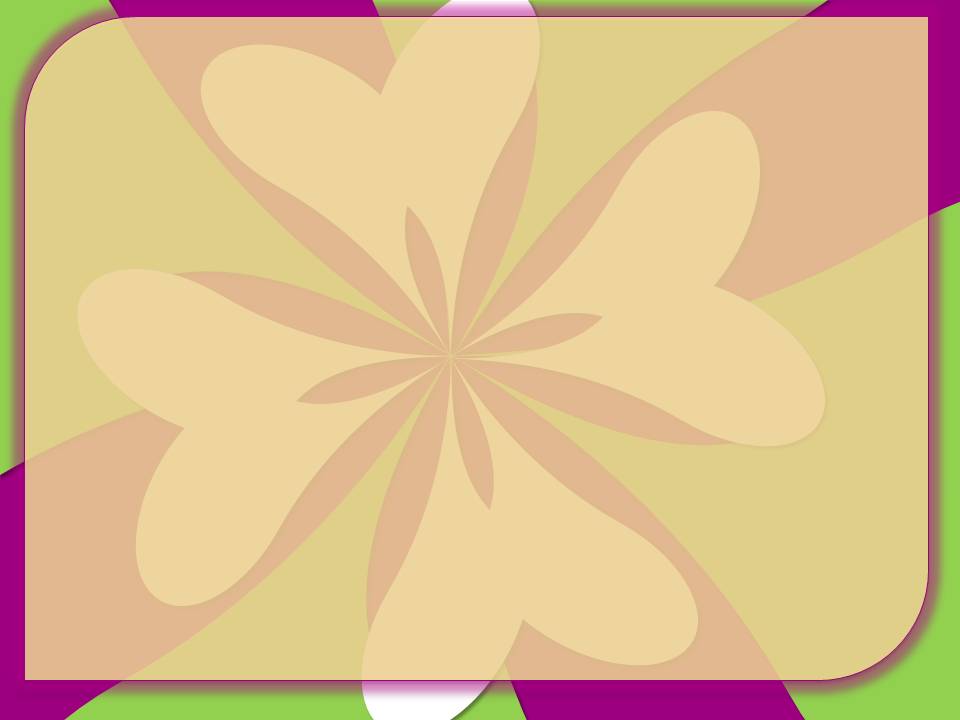 Все наши занятия начинаются с волшебства …
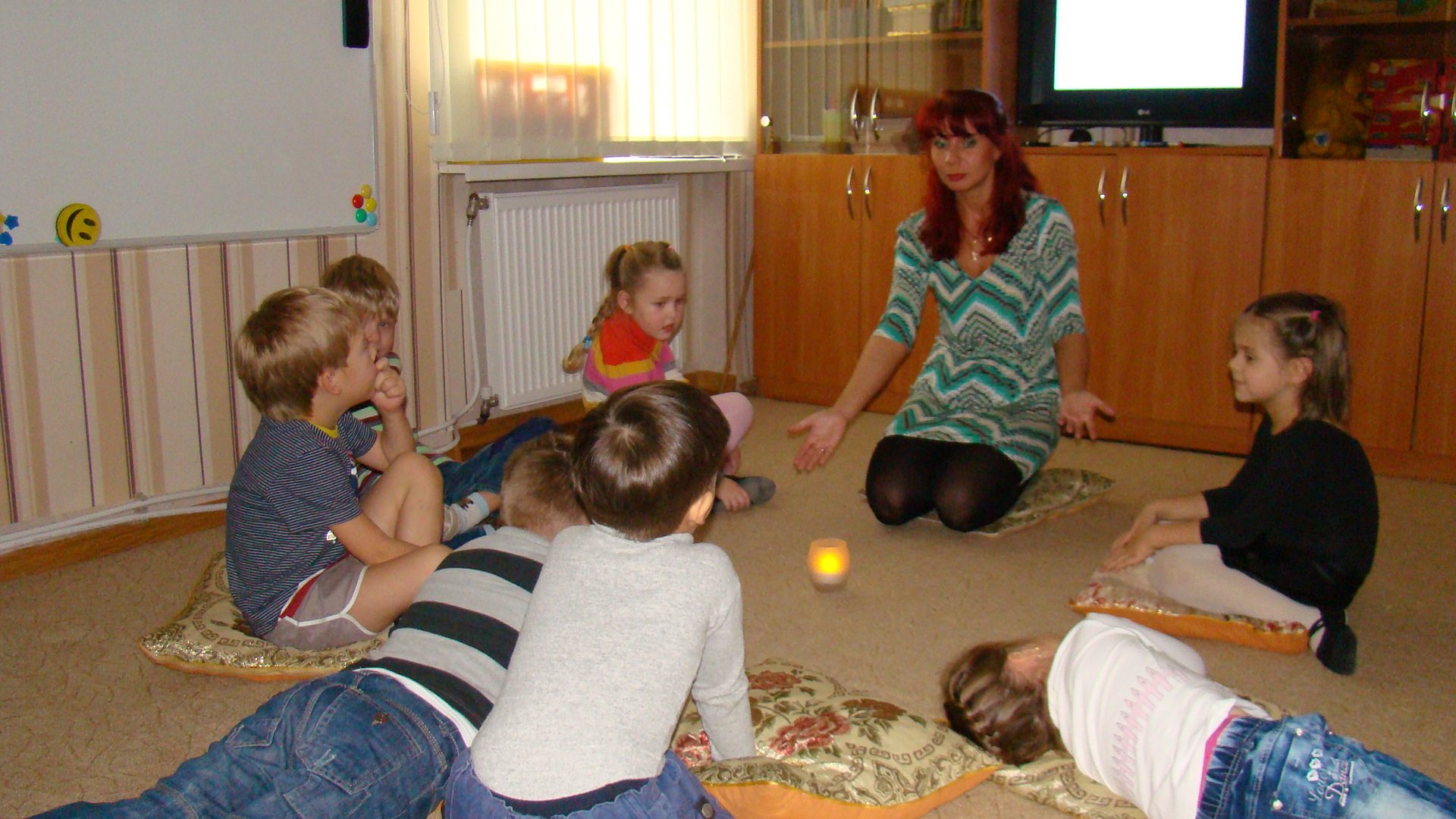 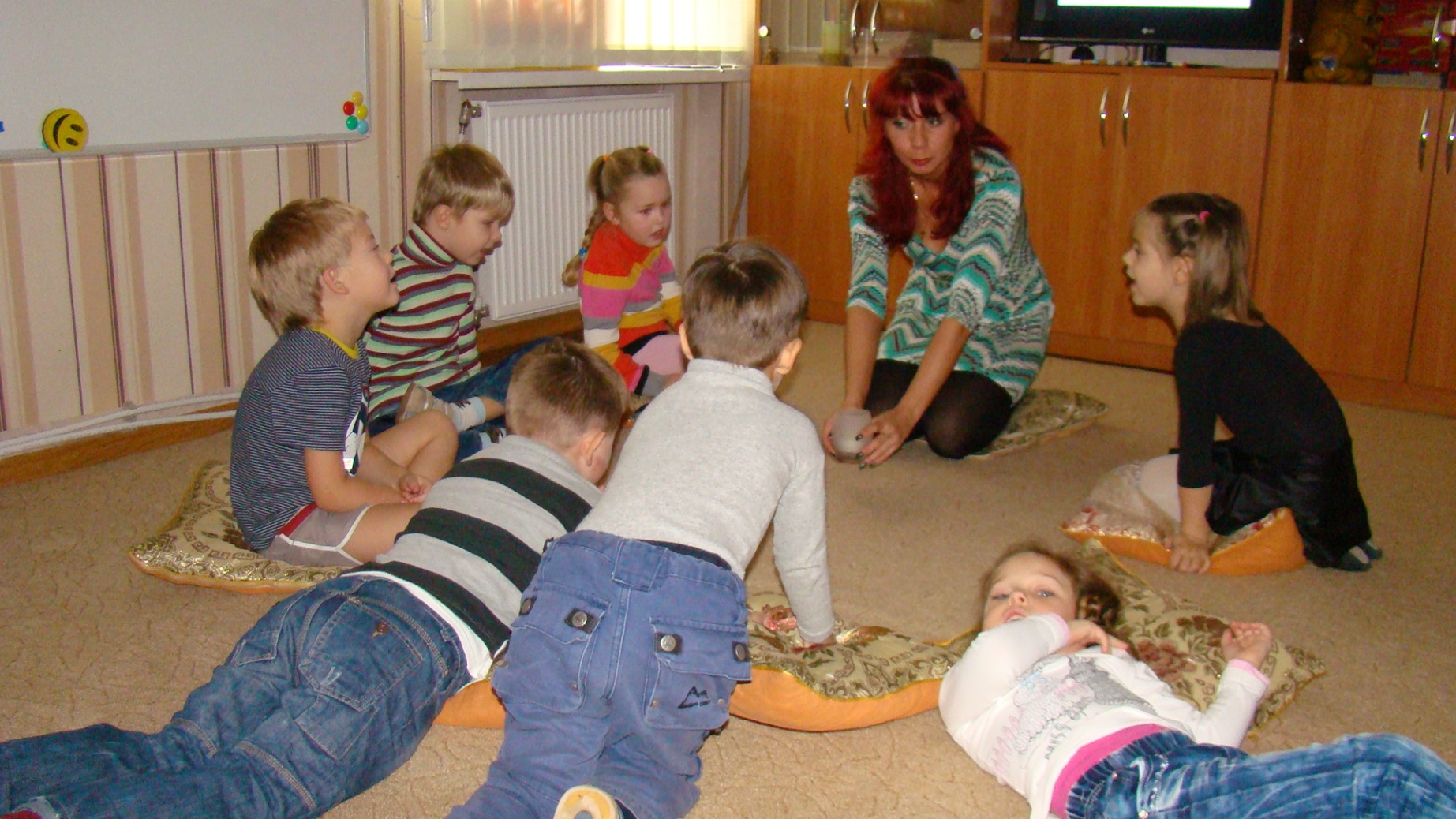 Чудо чудное явись,
Нашим деткам покажись,
Дверь волшебную открой,
Волшебство зовет с собой.!
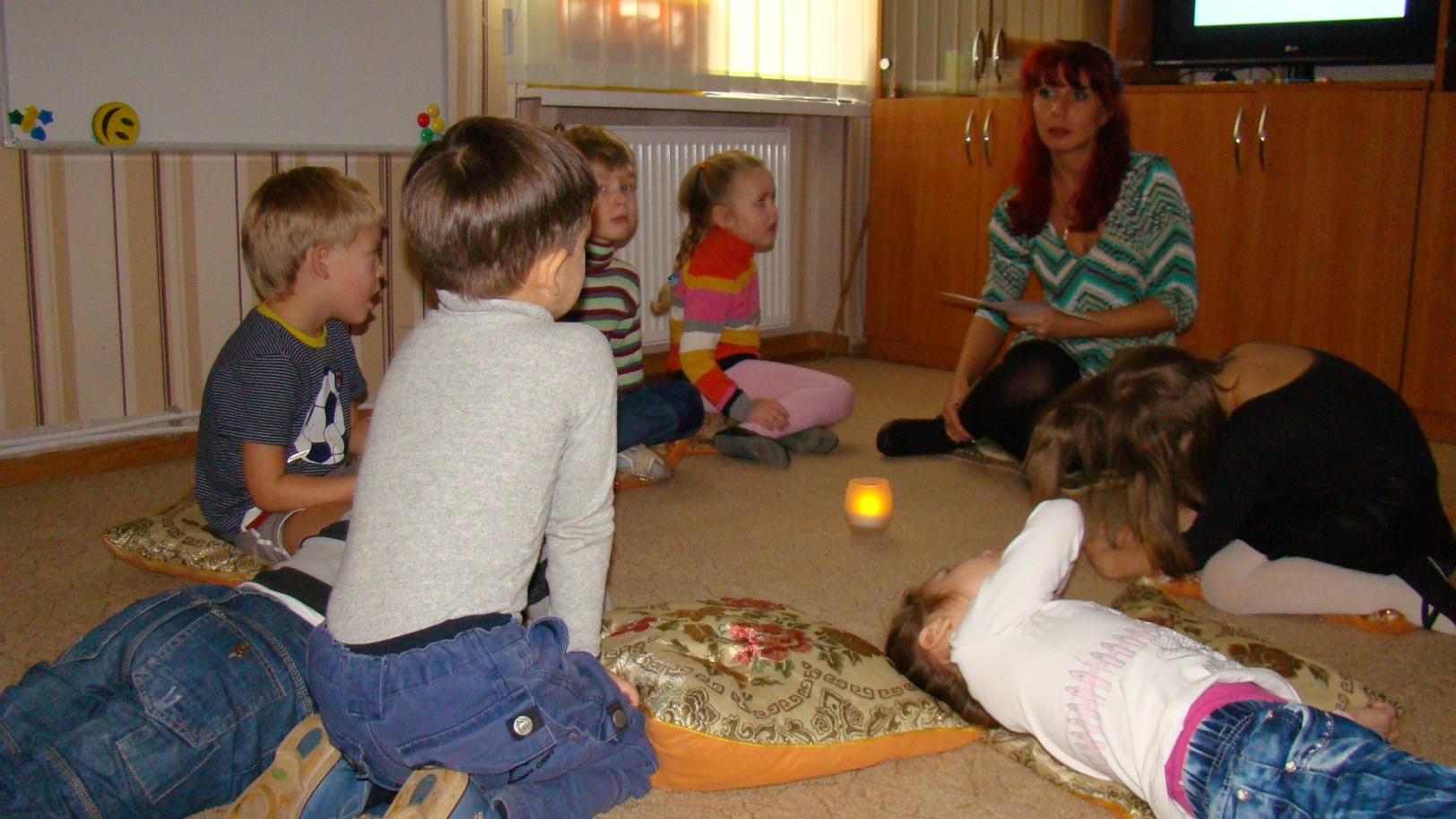 Затем мы делимся своим настроением,
с которым сегодня пришли на занятие.
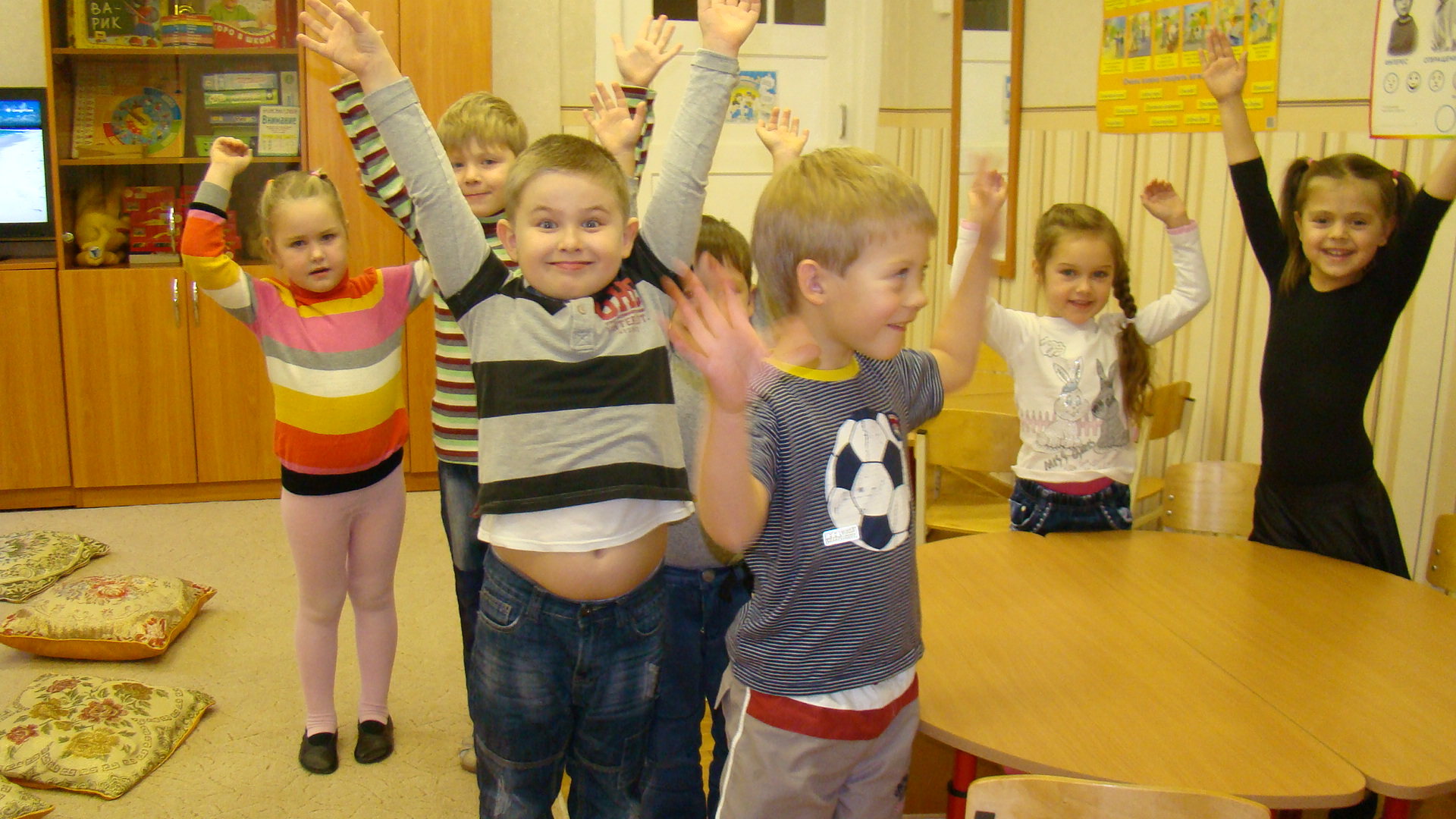 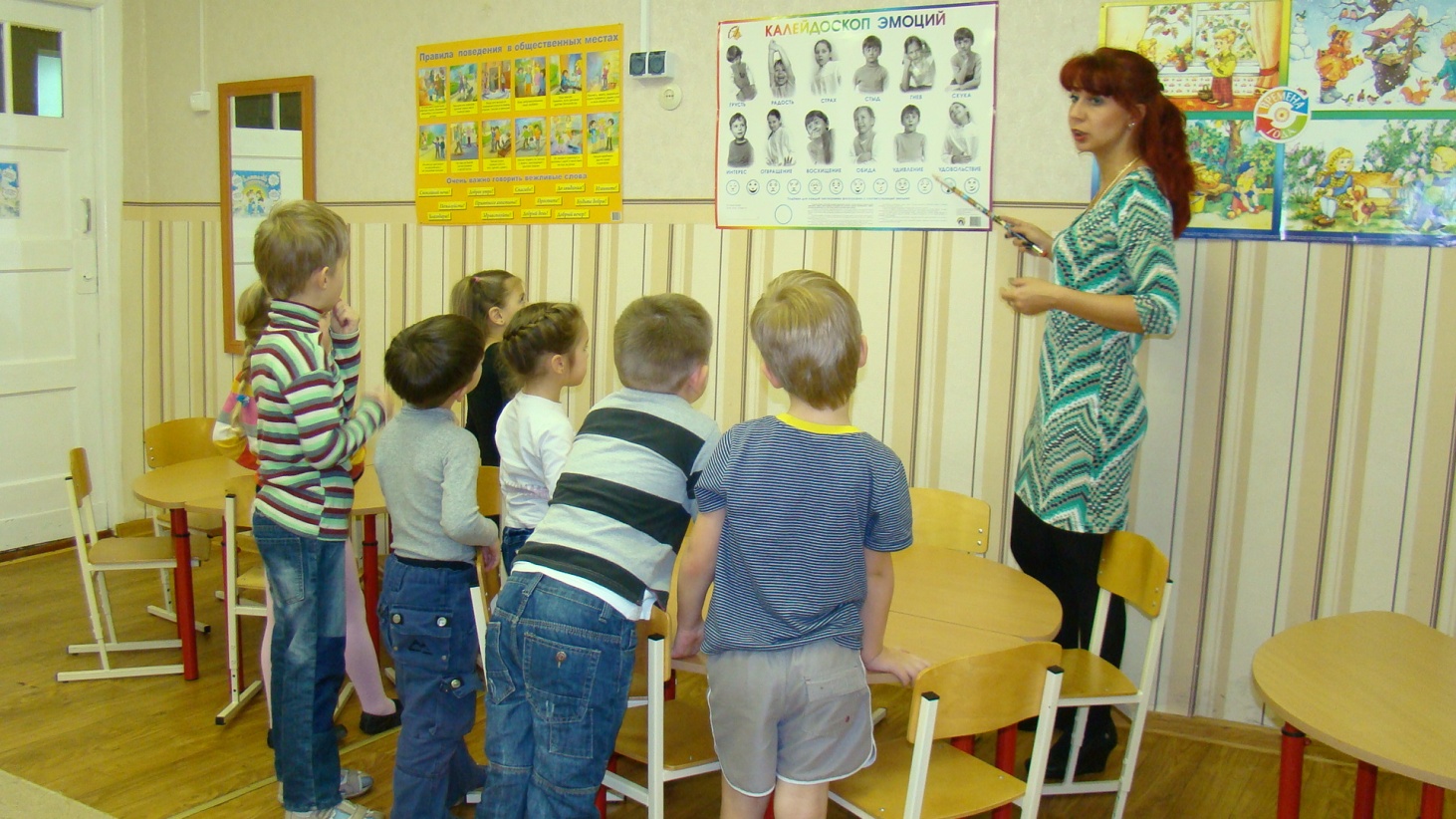 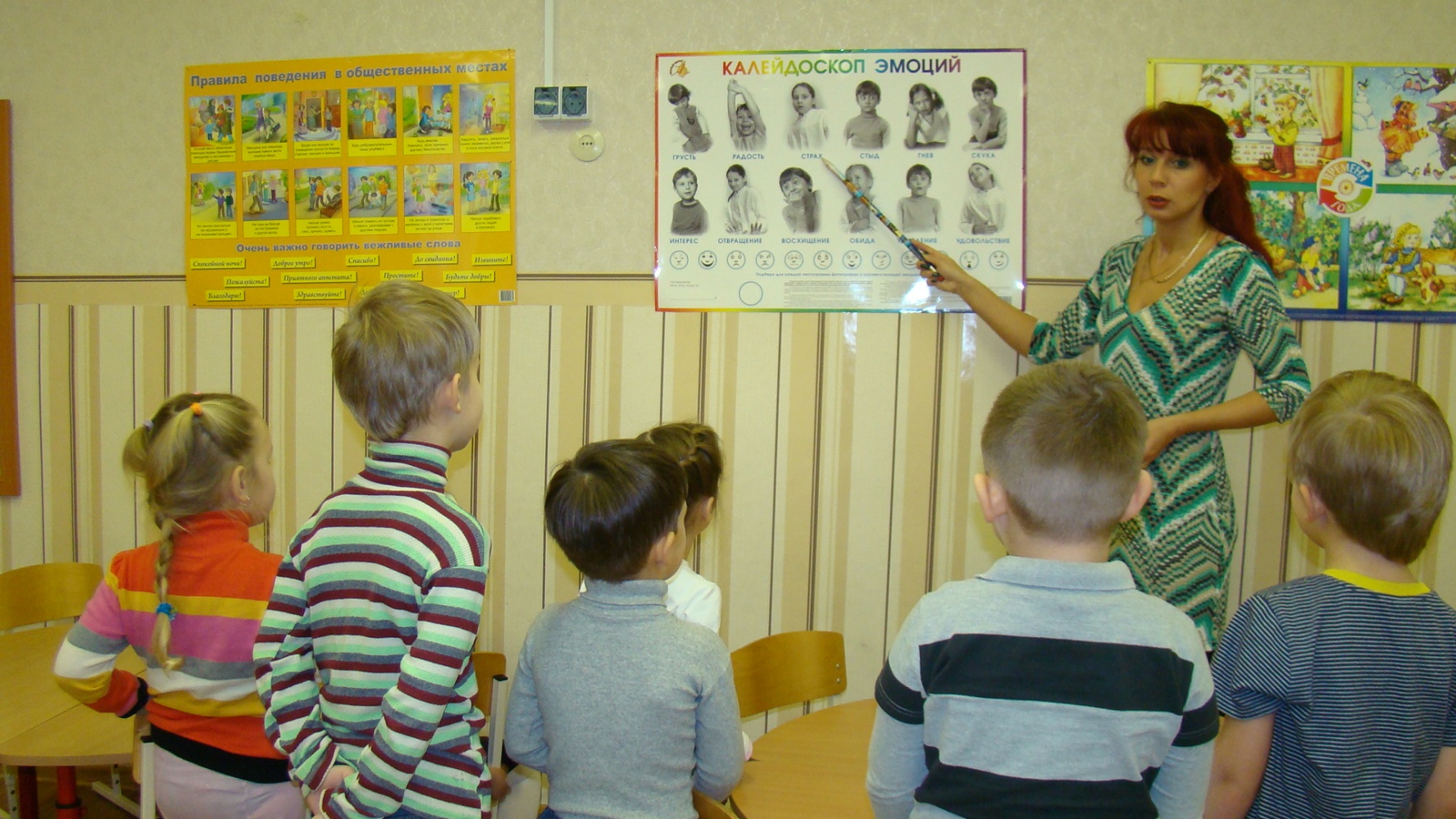 Знакомимся с темой занятия.  И не забываем о разминке.
Изучаем новый материал.
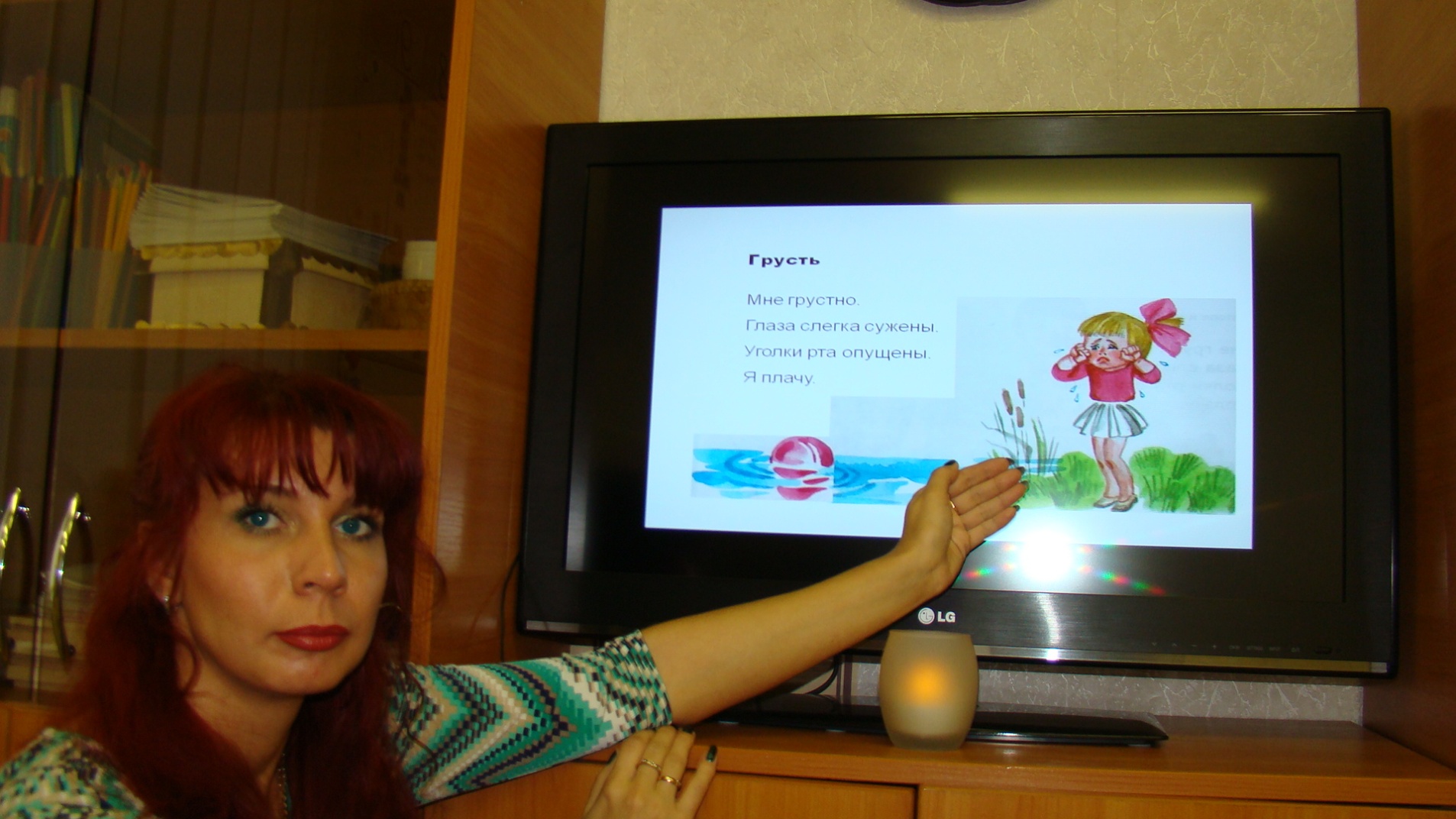 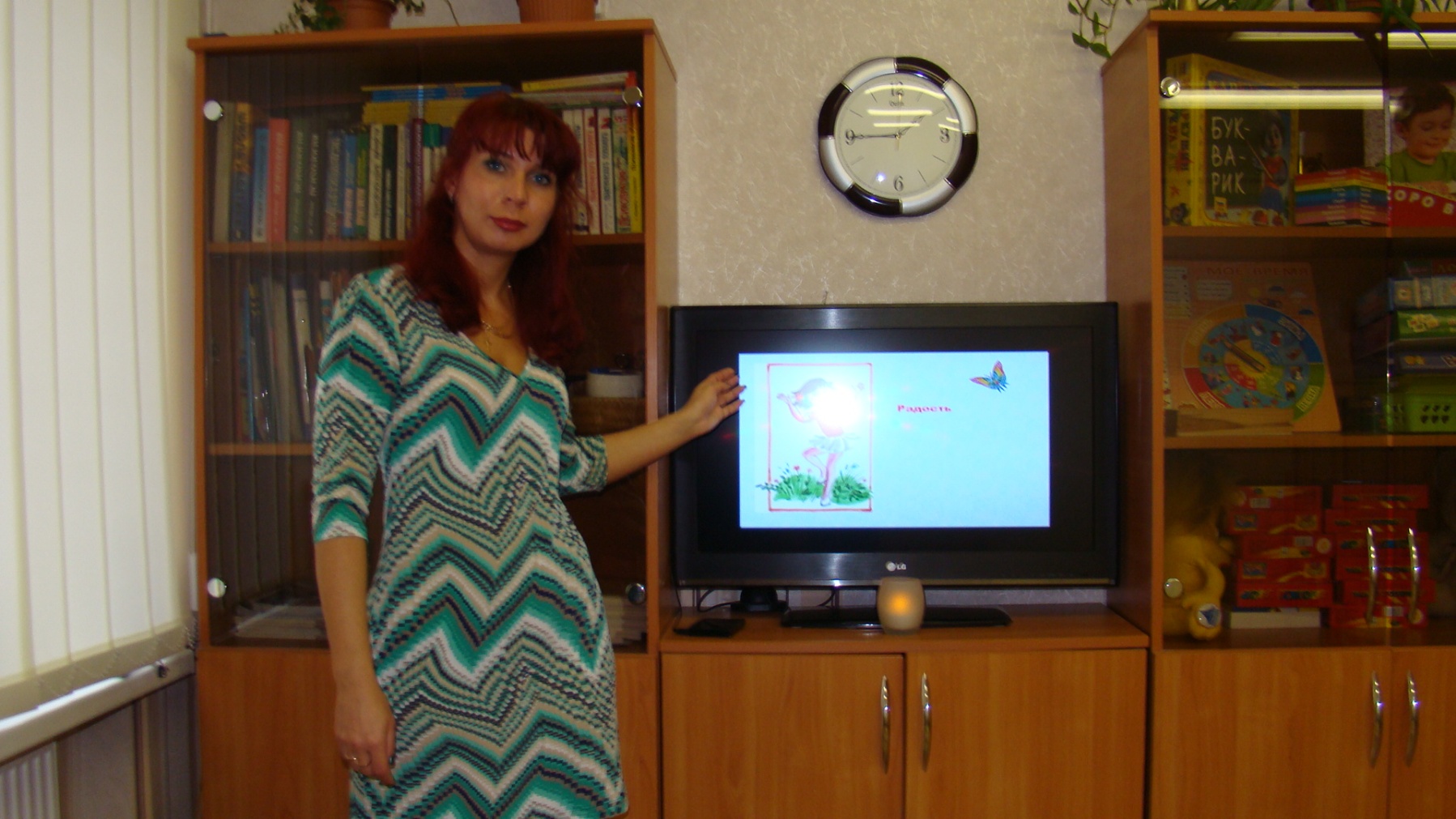 Стараемся слушать внимательно…
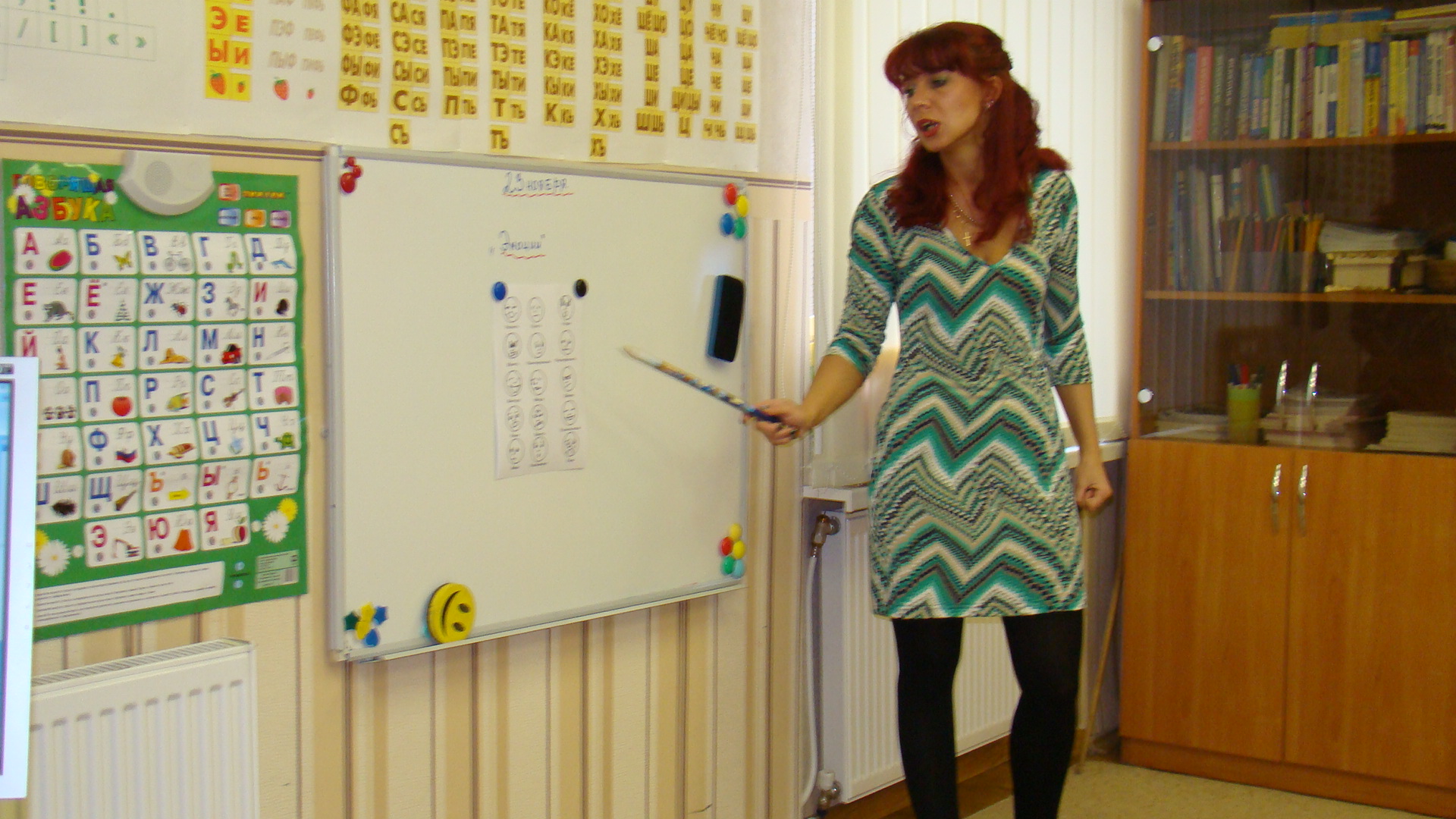 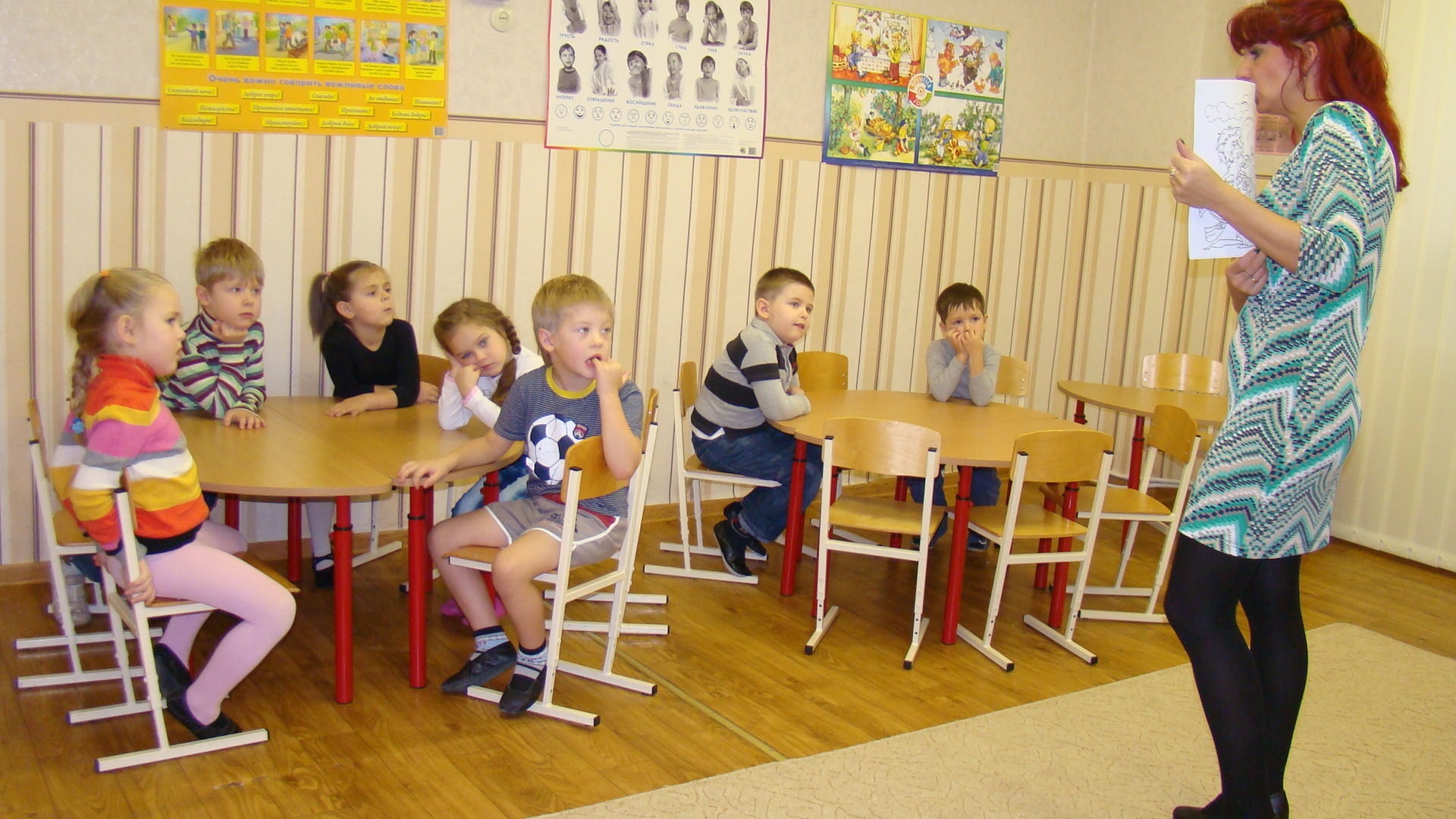 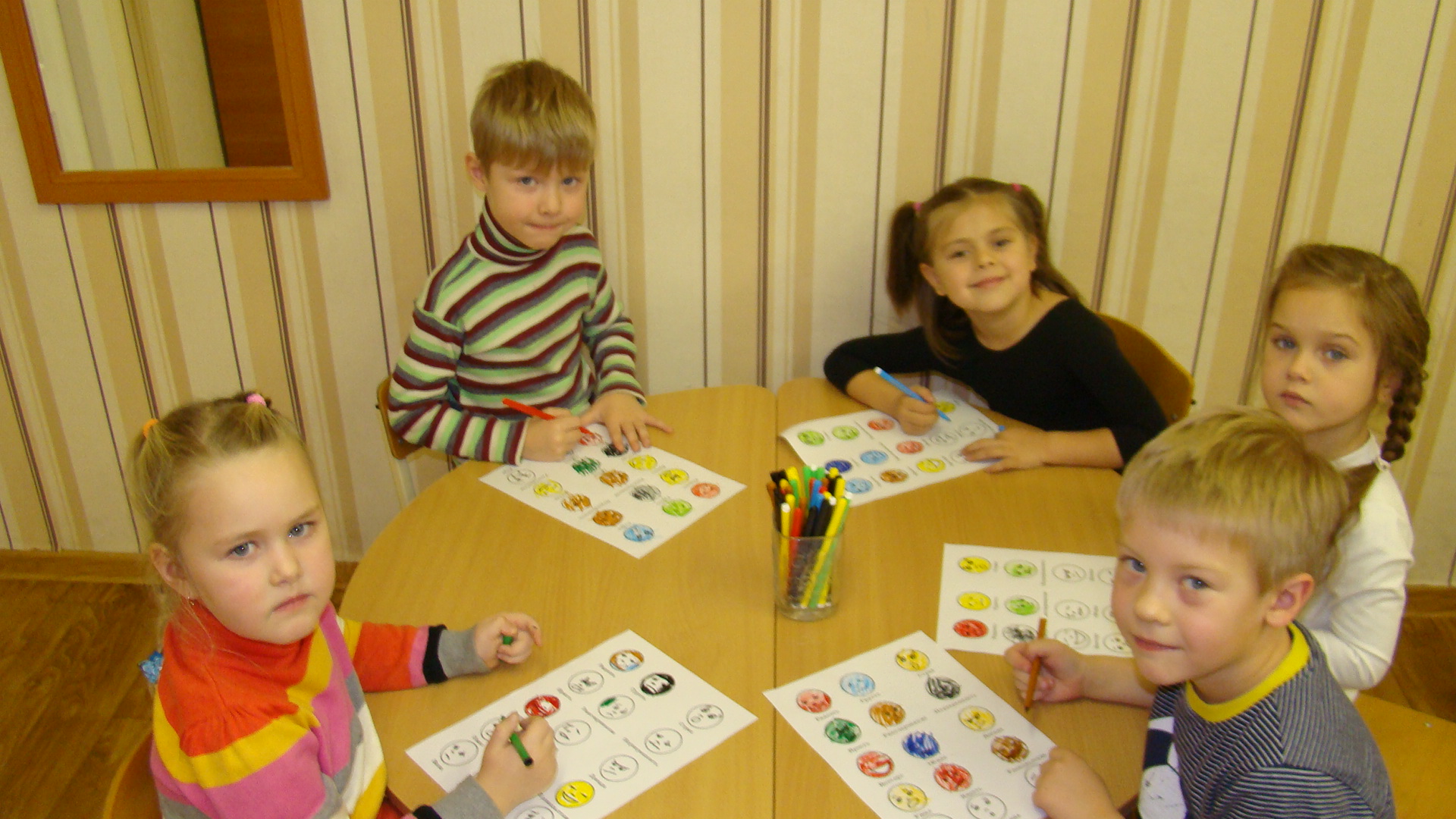 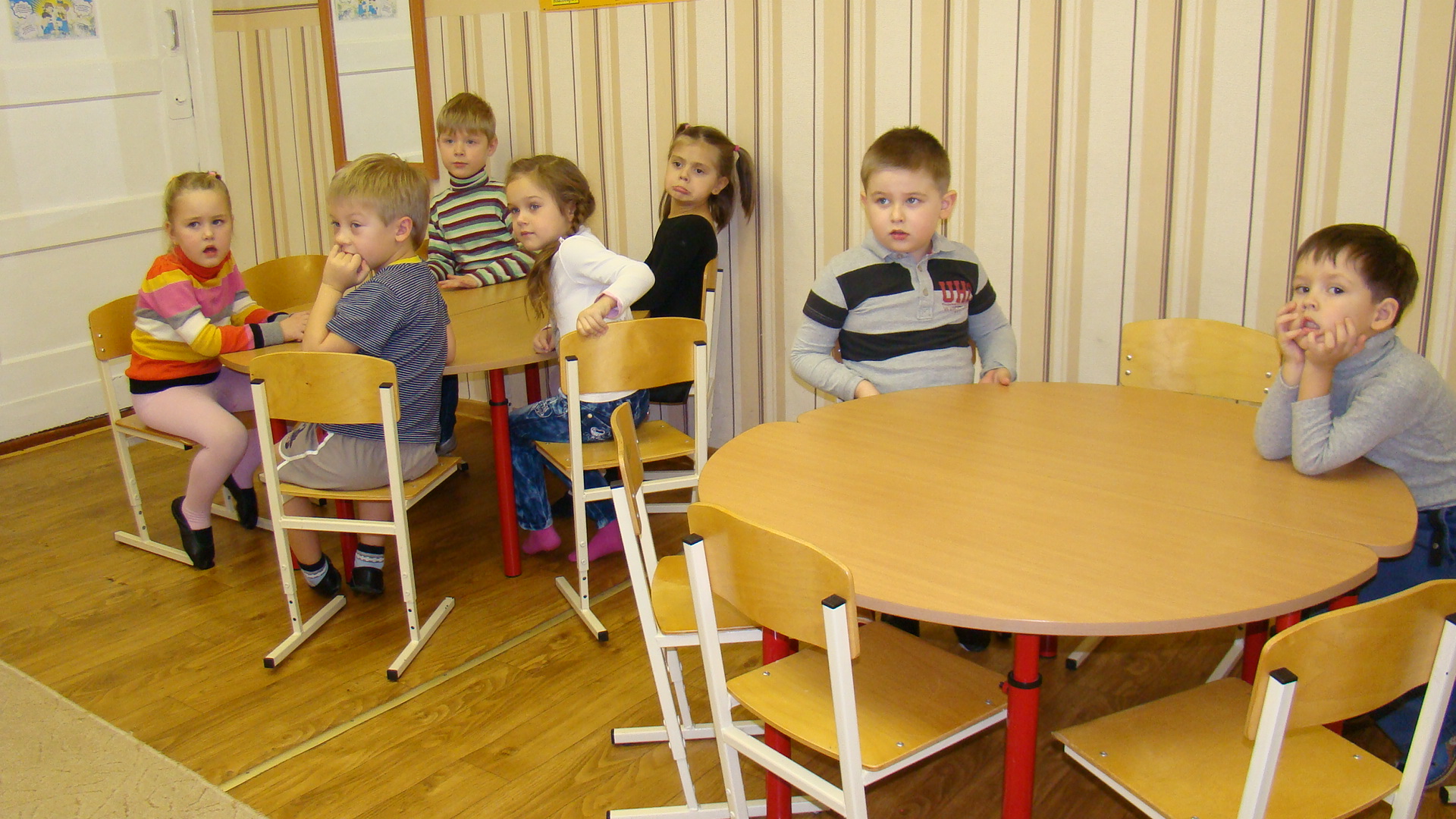 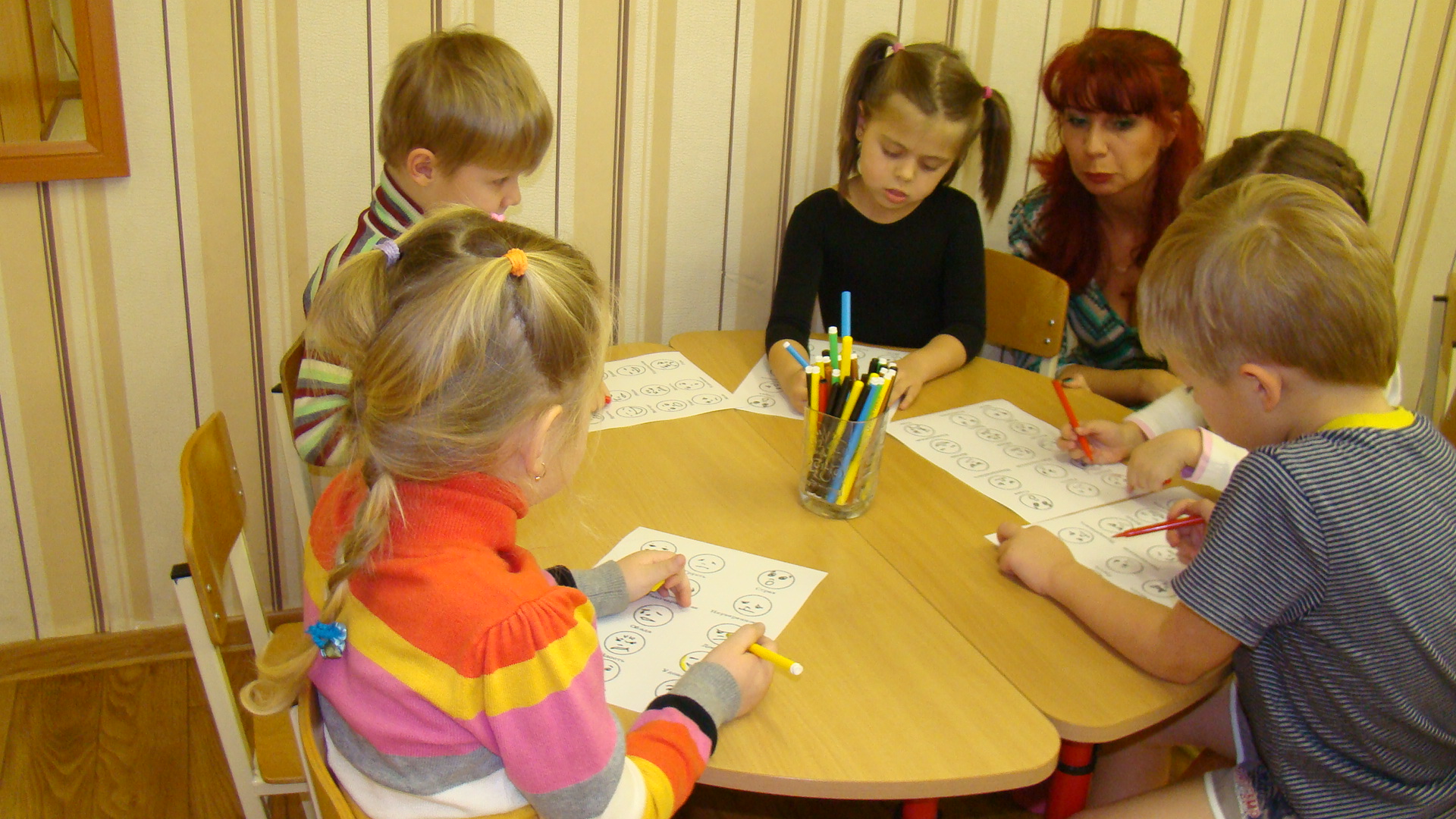 Обсуждаем….
                       Слушаем  или смотрим сказочную историю …
Делимся впечатлениями …
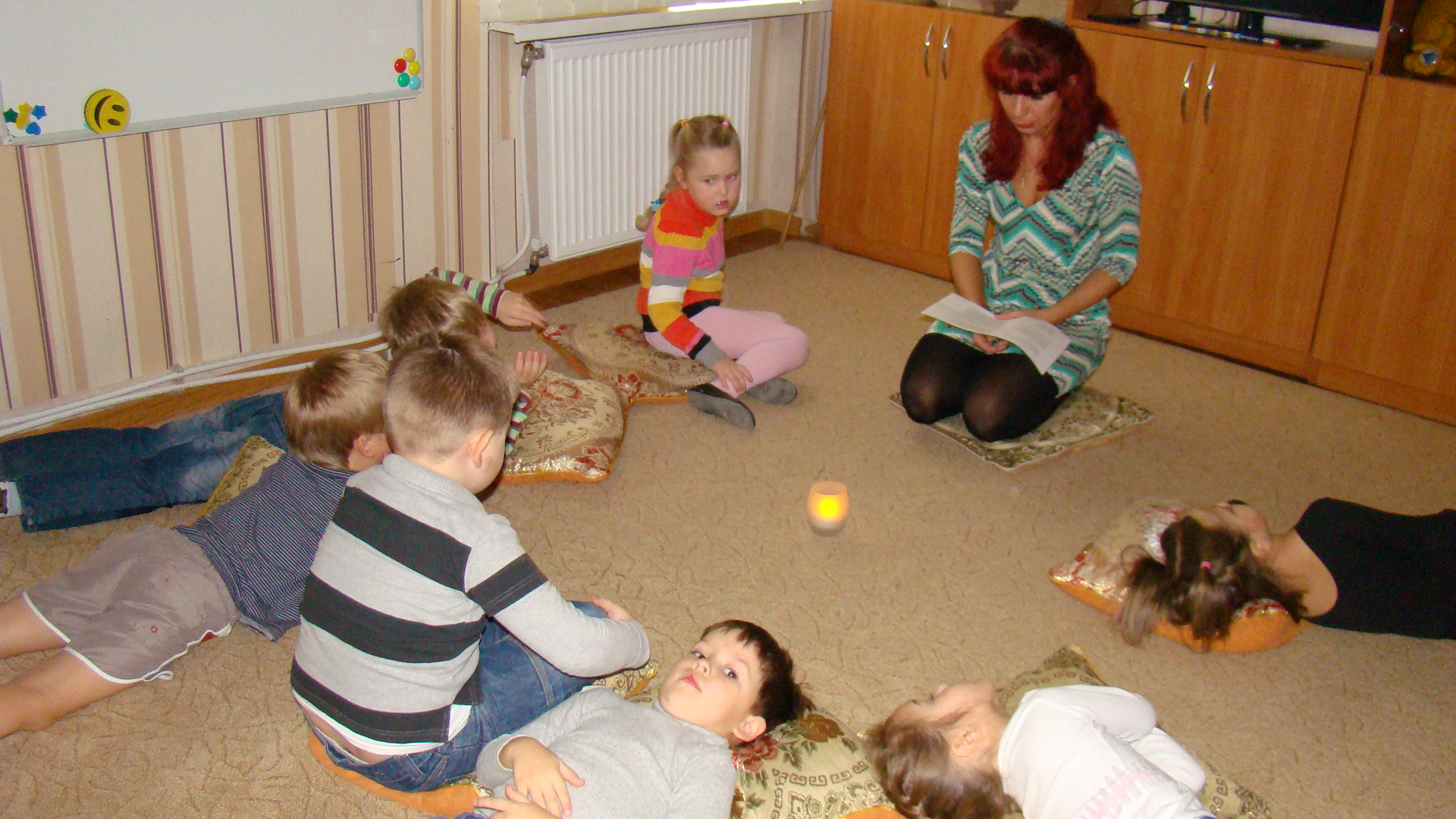 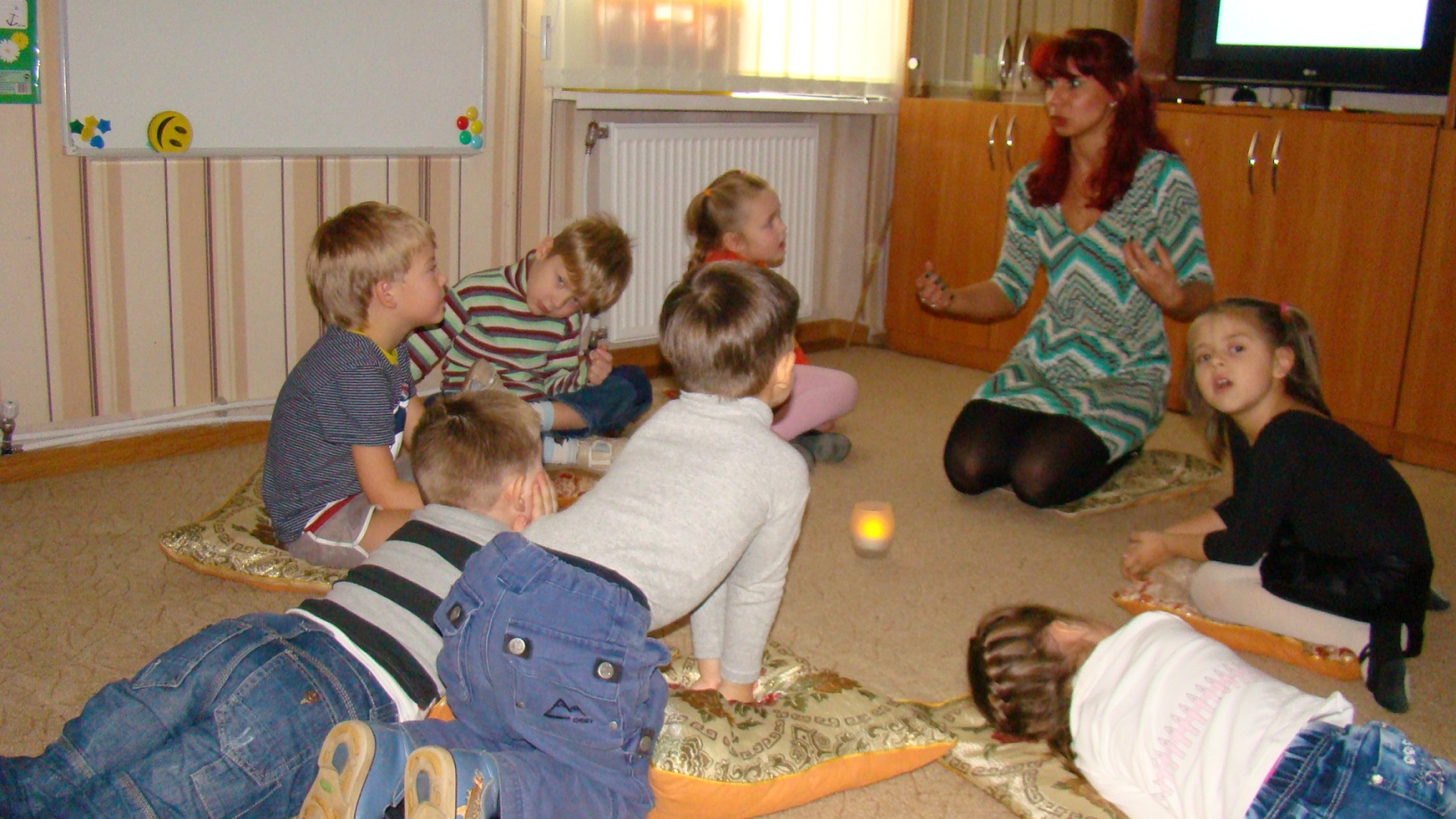 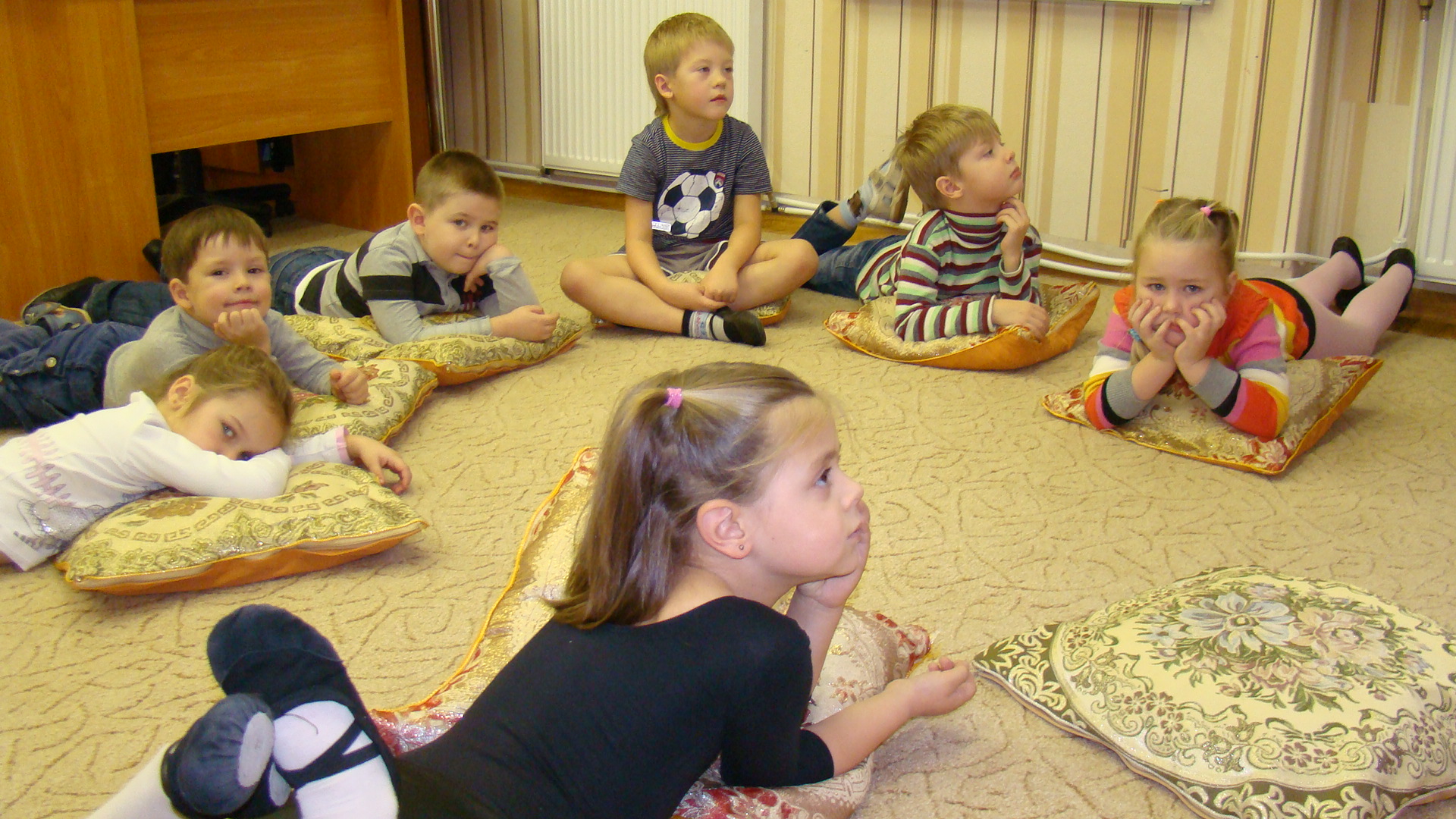 Погружаемся в релакс….
                         И … прощаемся до новых встреч…
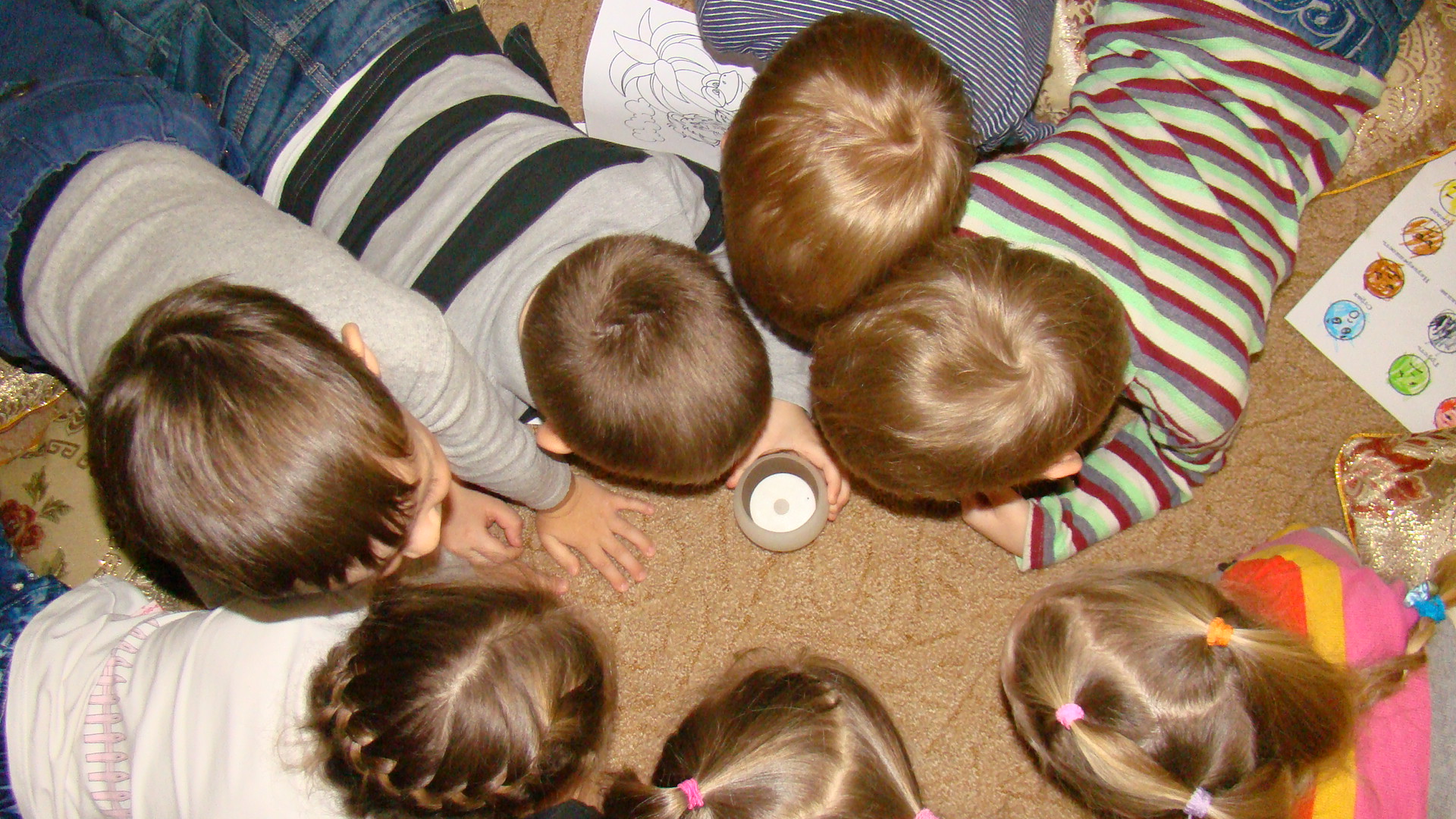 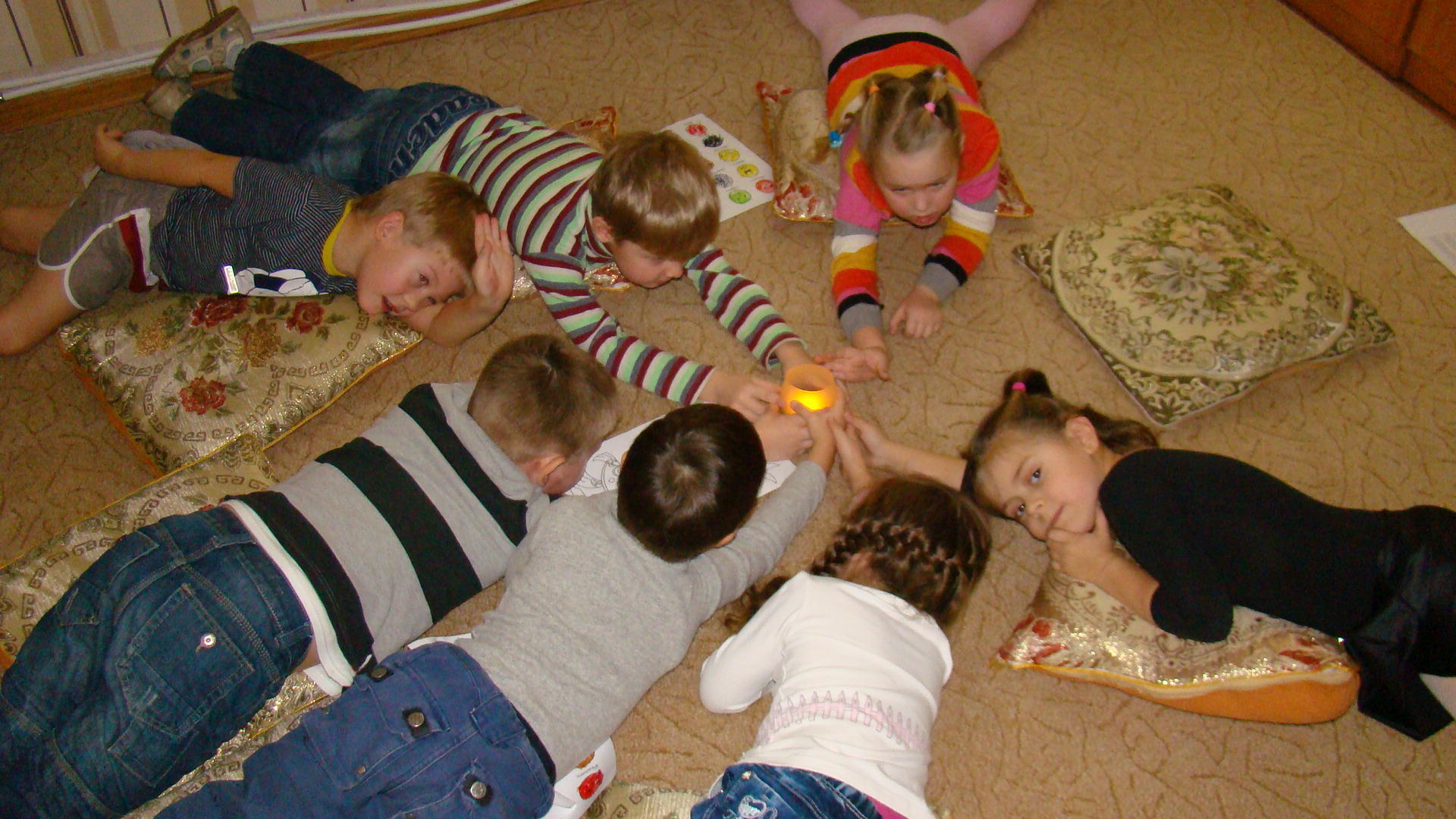 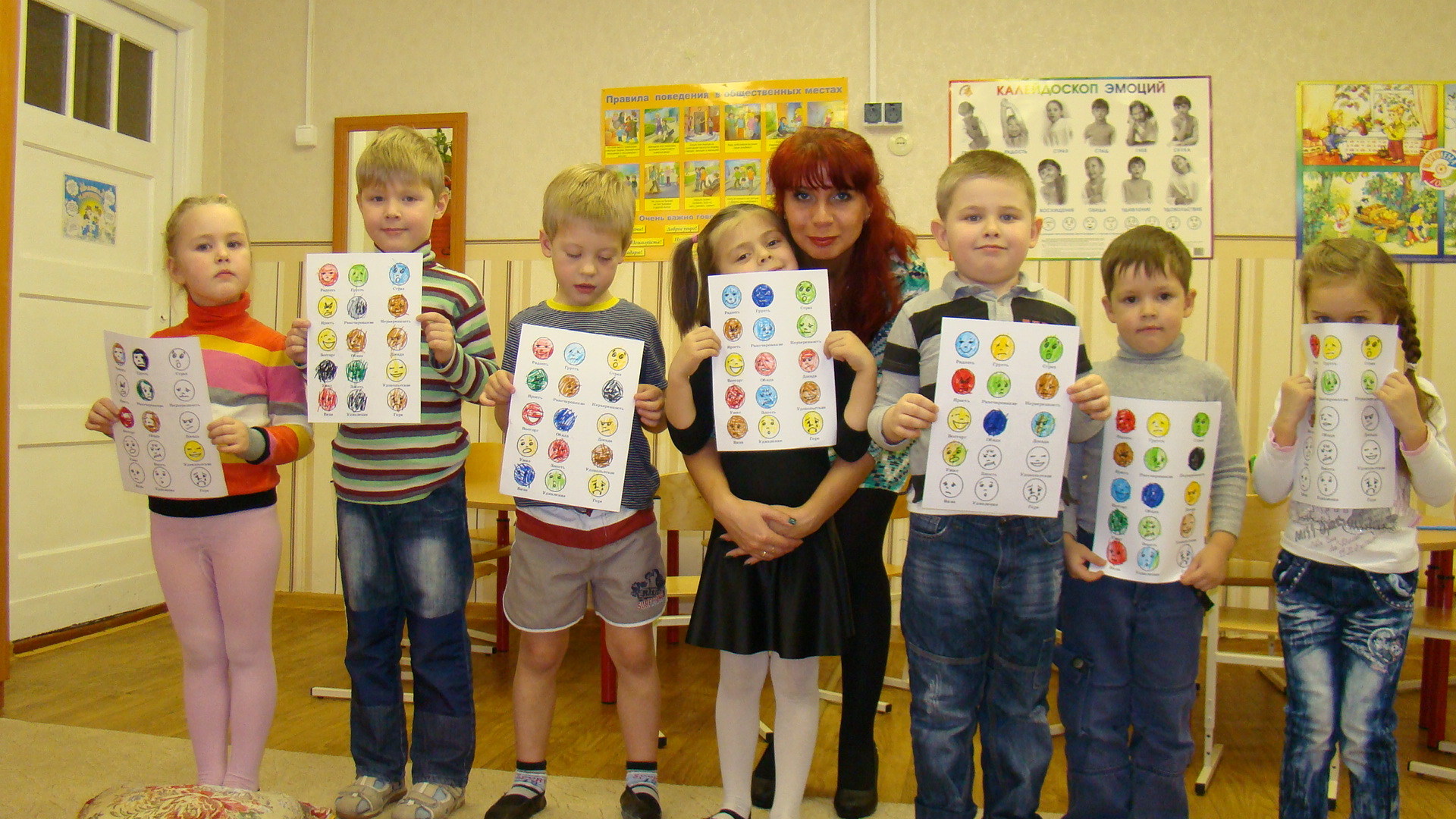 Спасибо за внимание !
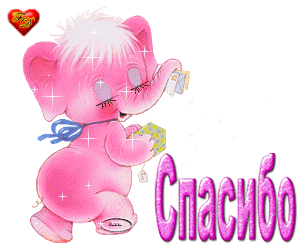 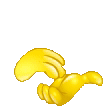